プロジェクト概要プレゼンテーションテンプレート
[ プロジェクト名 ]
プロジェクト概要
 

プロジェクトマネージャー
PM 名


著者
著者名

00/00/0000
プロジェクト概要
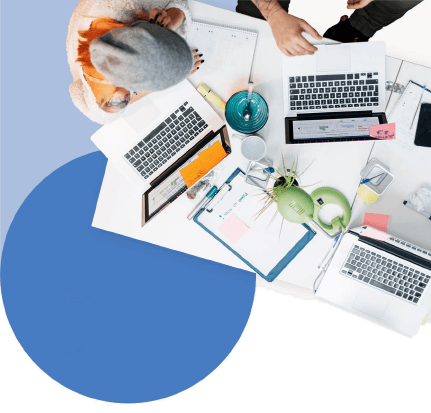 目次
1
2
3
4
5
6
7
8
9
10
11
プロジェクト概要
バックグラウンド
業務内容
目標
制約と前提条件
主要な利害関係者
主要チームメンバー
成果 物
タイムライン
リソース要件
コメント
プロジェクト概要| 目次
プロジェクトレポート
1. プロジェクト概要
Lorem ipsum dolor sit amet, consectetur adipiscing elit, sed do eiusmod tempor incididunt ut labore et dolore magna aliqua.Ut enim ad minim veniam, quis nostrud exercitation ullamco laboris nisi ut aliquip ex ea commodo consequat.Duis aute irure dolor in reprehenderit in voluptate velit esse cillum dolore eu fugiat nulla pariatur.Excepteur sint occaecat cupidatat non proident, sunt in culpa qui officia deserunt mollit anim id est laborum.
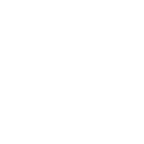 プロジェクトレポート
プロジェクト概要
2. 背景
Egestas sed sed risus pretium quam vulputate dignissim suspendisse.Aenean et tortor at risus viverra adipiscing.Ut tristique et egestas quis.Feugiat pretium nibh ipsum consequat nisl vel.
座って amet purus gravida quis blandit turpis cursus in.Consectetur adipiscing elit ut aliquam purus sit.At imperdiet dui accumsan sit amet nulla facilisi morbi tempus.Neque volutpat 
ac tincidunt vitae semper.Tincidunt ornare 
massa eget egestas.Dui ut ornare lectus sit 
amet est placerat in.
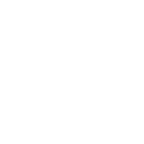 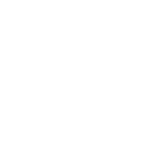 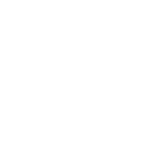 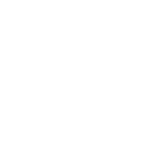 プロジェクトレポート
バックグラウンド
3. 業務の範囲
コンテンツとキャンペーン全体で更新されたメッセージングを実装します。
新しいデジタルマーケティングと広告キャンペーンを作成します。
新しいメールマーケティングを開発し、キャンペーンを育成します。
新しいソーシャルメディアキャンペーンを作成します。
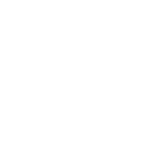 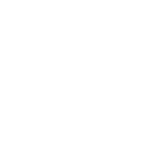 プロジェクトレポート
業務内容
4. 目的
ブランディングコミュニケーション全体の一貫性を向上させます。
ウェブサイトのトラフィックを増やす。
ソーシャルメディアのエンゲージメントを高める。
デジタル、電子メール、ソーシャルメディアのマーケティングキャンペーンを通じてブランドの認知度を向上させます。
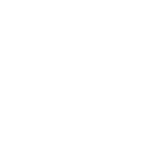 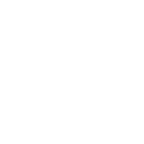 プロジェクトレポート
目標
5. 制約と前提
Lorem ipsum dolor sit amet, consectetur adipiscing elit, sed do eiusmod tempor incididunt ut labore et dolore magna aliqua. 
レクタス・モーリス・ウルトリス・エロス・イン。 
Nisl suscipit adipiscing bibendum est ultricies integer quis auctor elit. 
Ut consequat semper viverra nam libero justo laoreet. 
Sed augue lacus viverra vitae congue eu consequat ac. 
Nascetur ridiculus mus mauris vitae ultricies. 
Neque gravida in fermentum et sollicitudin ac. 
Semper viverra nam libero justo laoreet sit.
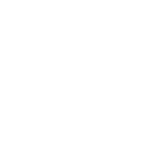 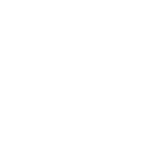 プロジェクトレポート
制約と仮定
6.KEY 利害関係者
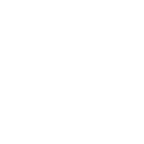 プロジェクトレポート
主要な利害関係者
7.KEY チームメンバー
形容
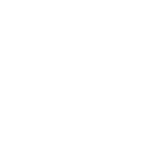 プロジェクトレポート
主要チームメンバー
8. 成果物
更新された位置決めステートメント
更新されたメッセージングフレームワーク
ブランド戦略ガイドラインの更新
ウェブサイトのコンテンツ
広告デザイン
メールテンプレート
ソーシャルメディアコンテンツ
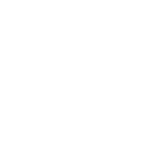 プロジェクトレポート
成果 物
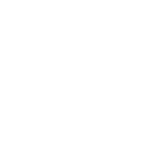 9. タイムライン
プロジェクトレポート
タイムライン
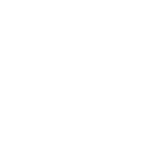 10. リソース要件
$00,000
総費用
プロジェクトレポート
リソース要件
11. コメント
Lorem ipsum dolor sit amet, consectetur adipiscing elit, sed do eiusmod tempor incididunt ut labore et dolore magna aliqua. 
レクタス・モーリス・ウルトリス・エロス・イン。 
Nisl suscipit adipiscing bibendum est ultricies integer quis auctor elit. 
Ut consequat semper viverra nam libero justo laoreet. 
Sed augue lacus viverra vitae congue eu consequat ac. 
Nascetur ridiculus mus mauris vitae ultricies. 
Neque gravida in fermentum et sollicitudin ac. 
Semper viverra nam libero justo laoreet sit.
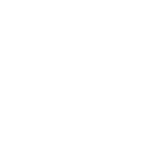 プロジェクトレポート
コメント